those who left
Welcome to the Lobby
Holocaust Museum
Those who stayed
liberation
where it started
Visit the Curator
Artifact
1
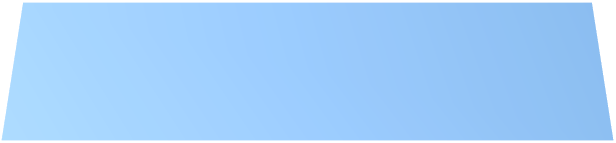 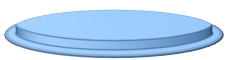 Museum Entrance
Back to Lobby
Curator Information
Created by: 
Mary Carlo
Breanna Turner
Kirstin Petersen 

Elementary Education majors at Bradley University
Standards
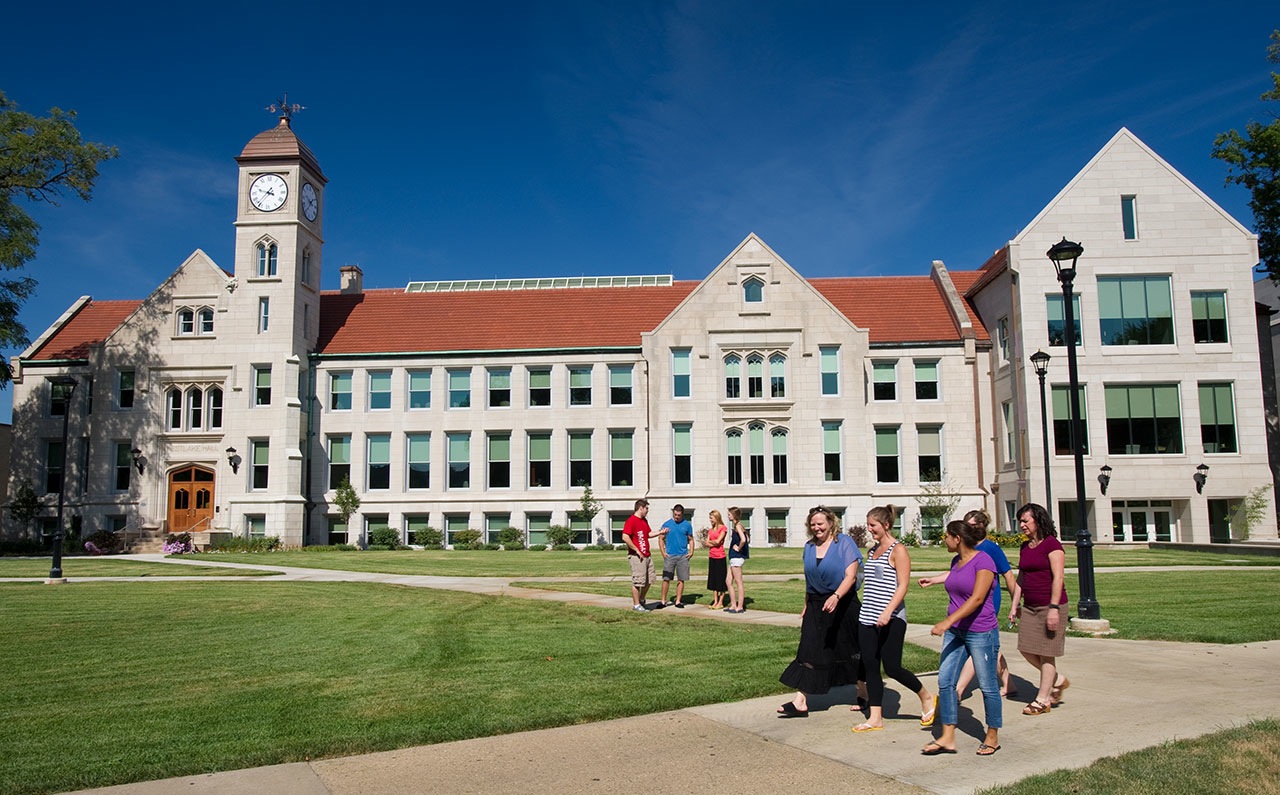 References
Note: Virtual museums were first introduced by educators at Keith Valley Middle School in Horsham, Pennsylvania. This template was designed by Lindsey Warneka under the direction of Dr. Christy Keeler during a Teaching American History grant module. View the Educational Virtual Museums website for more information on this instructional technique.
Where it began
Artifact 3
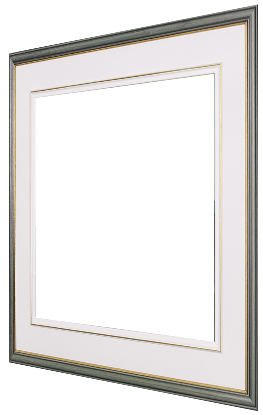 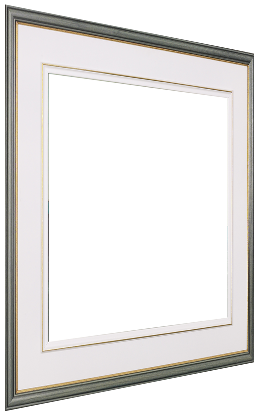 Artifact 4
Artifact 2
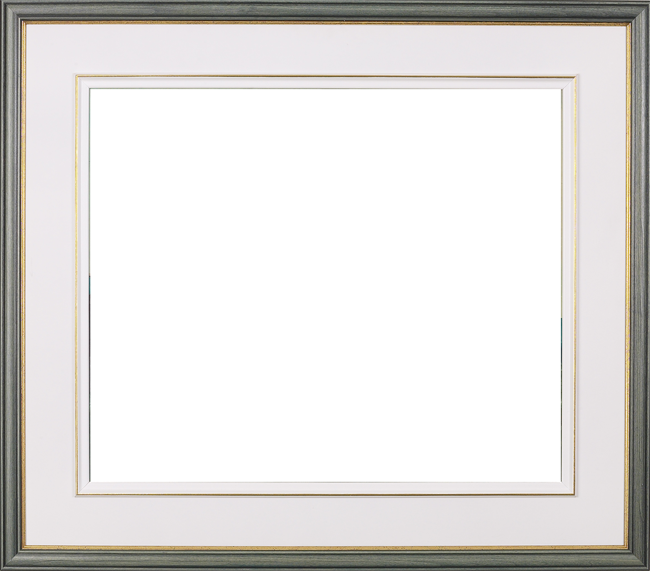 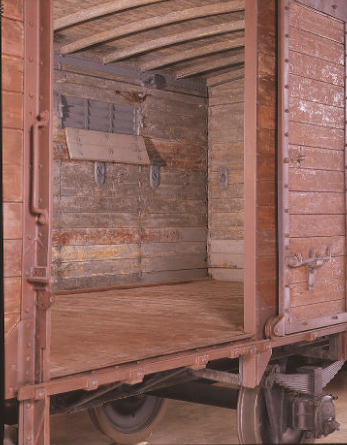 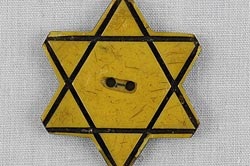 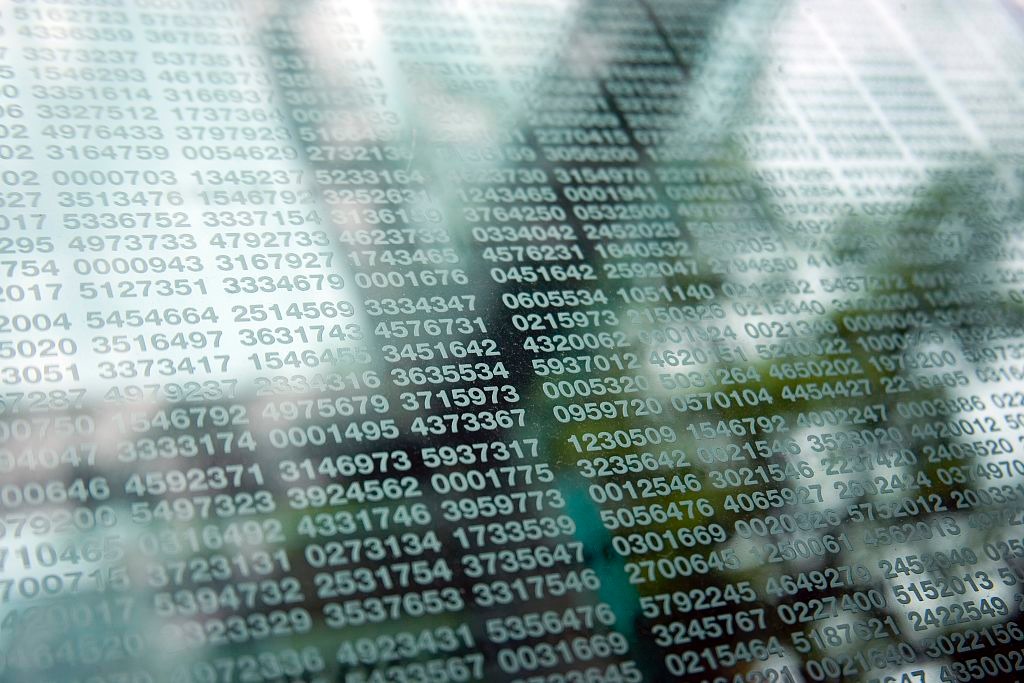 railcar
yellow star
Prison numbers
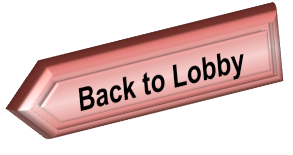 Room 2 Title
Artifact 6
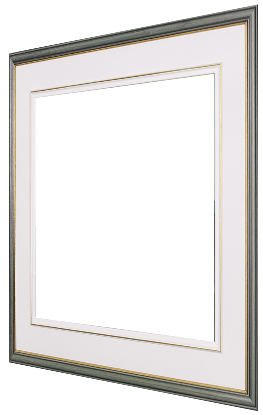 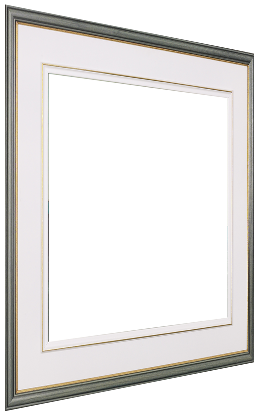 Artifact 7
Artifact 5
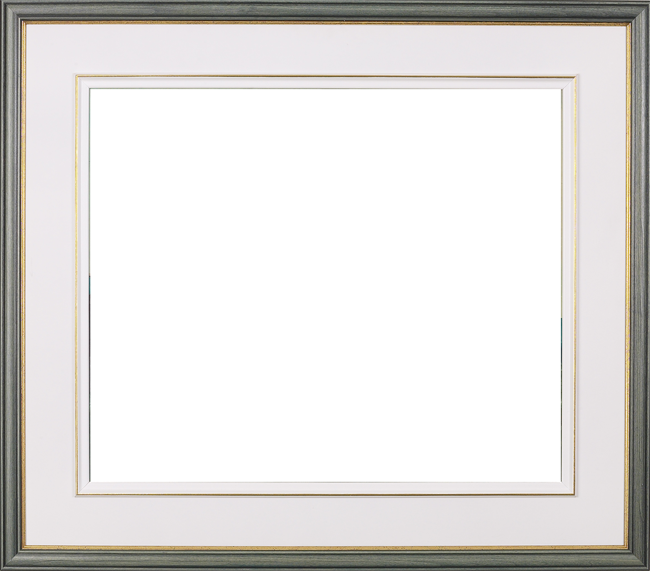 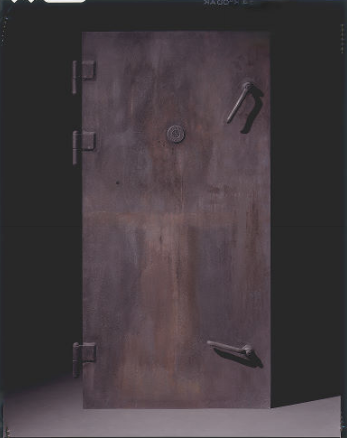 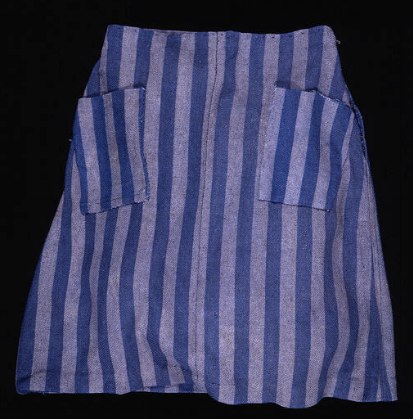 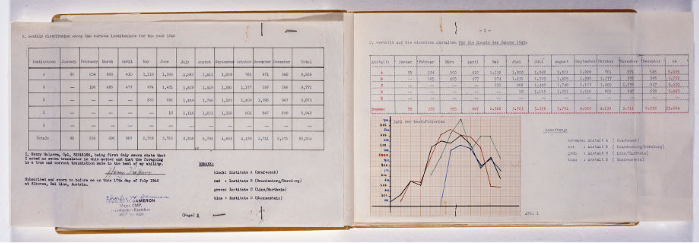 gas chamber
Skirt
Hartheim Register
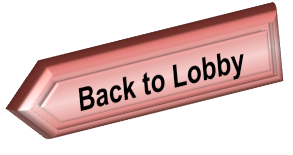 Room 3 Title
Artifact 9
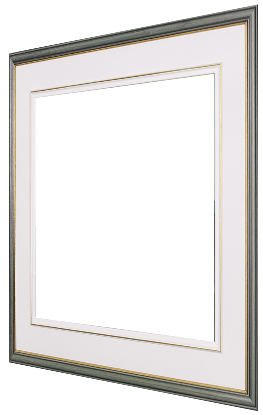 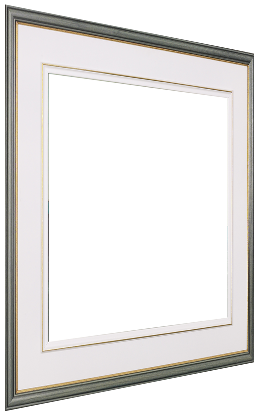 Artifact 10
Artifact 8
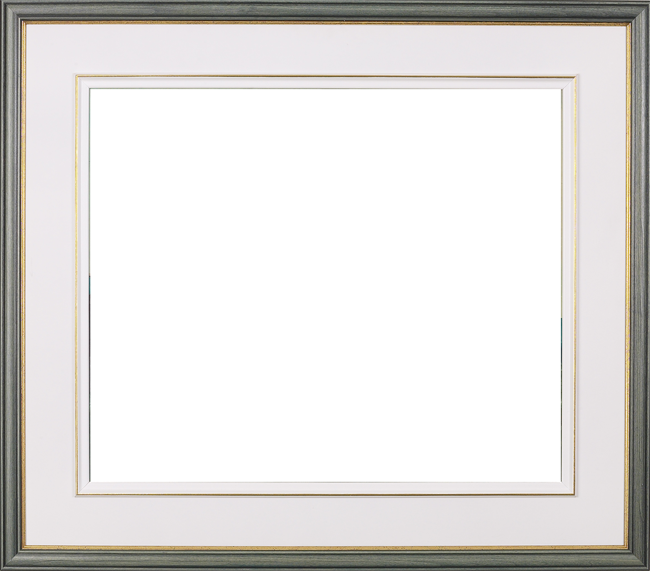 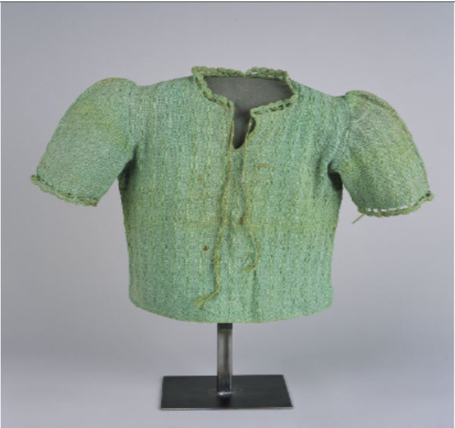 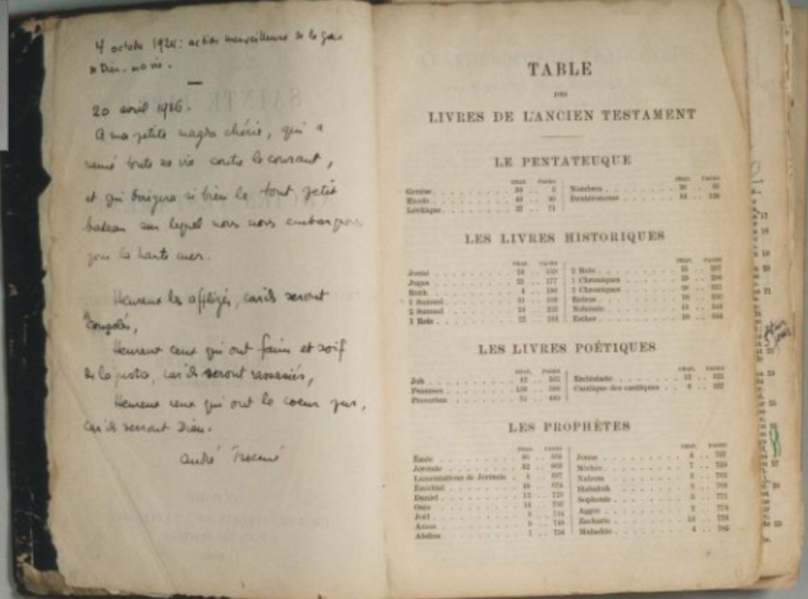 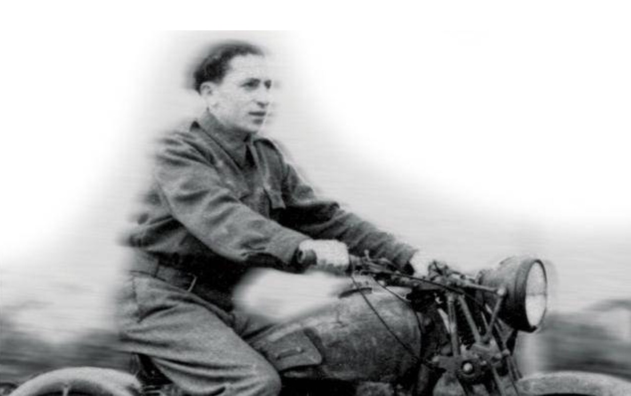 Bible
Shirt
Survivor
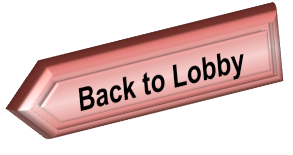 Room 4 Title
Artifact 12
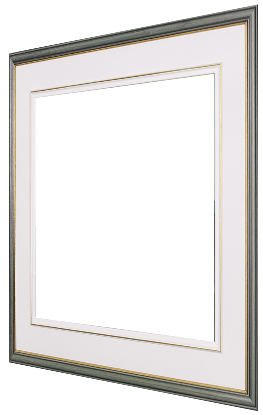 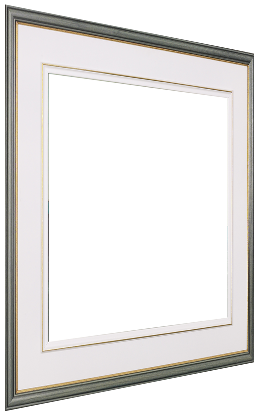 Artifact 13
Artifact 11
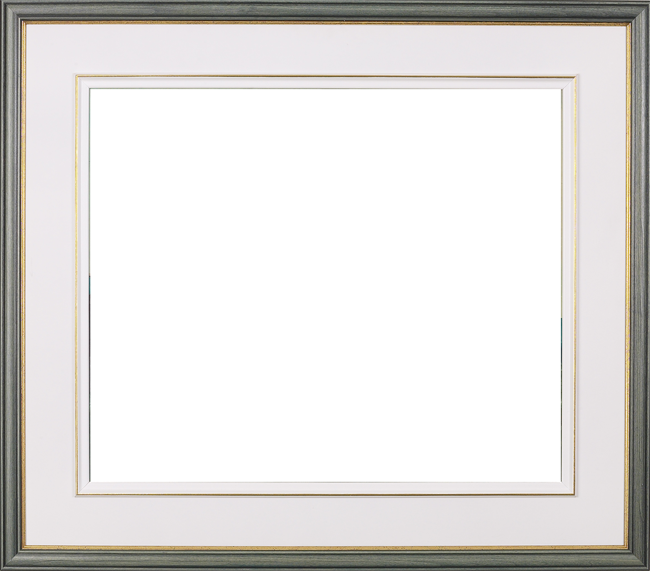 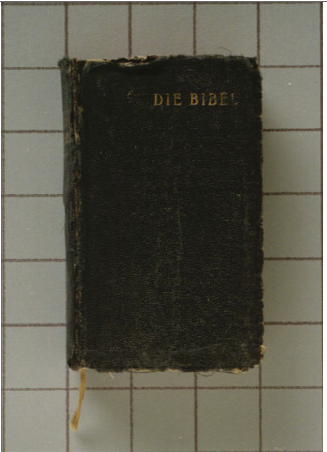 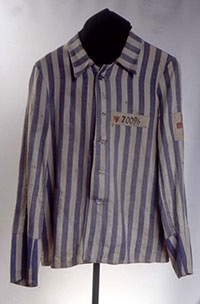 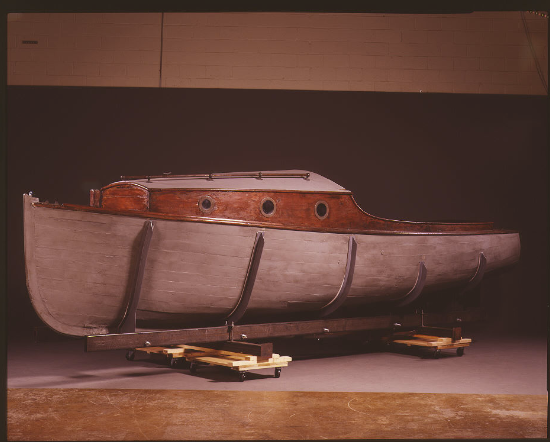 Bible
Prisoners garb
Boat
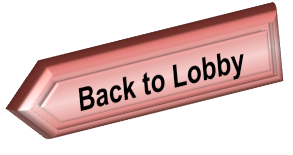 Back to Room 1
https://www.youtube.com/watch?v=MtxA5C74Cfk
Survivors
https://www.youtube.com/watch?v=MtxA5C74Cfk


-Survivors of the Holocaust telling their story about what they went through and how they survived. 
-Remembering when it first started
Back to Room 1
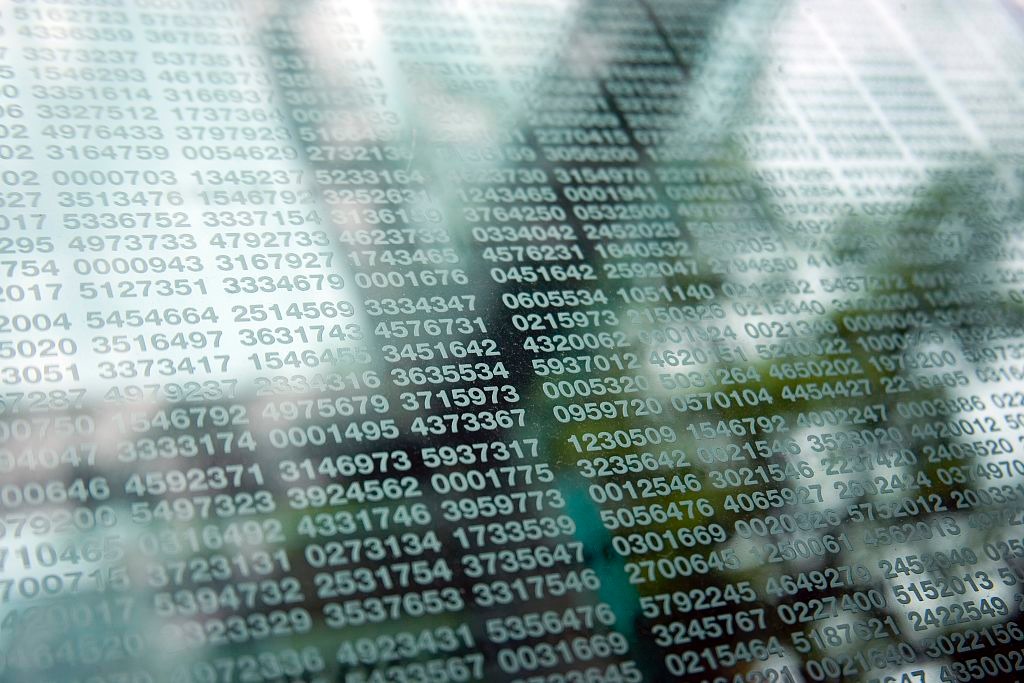 Insert Artifact 
Picture Here
Prisoner numbers
https://www.loc.gov/item/2010630443/
Located in Boston, Massachusetts in 1995 designed by Stanley Saitowitz 
In the New England holocaust memorial there are 6 different towers, the picture is one of them, visitors can walk under these towers. 
On these towers there are 6 million numbers and each number represents a loved one who died in the Holocaust. There are also random messages engraved on these towers. 
As you walk under the towers steam rises up through metal grates from a dark floor with twinkling lights on it.
Back to Room 1
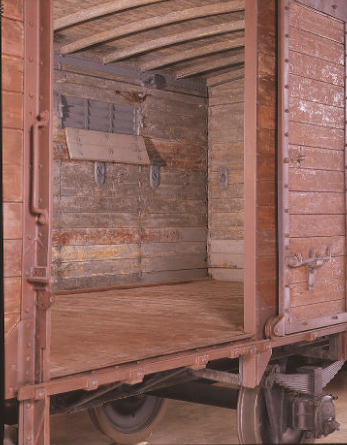 Railcar
https://www.ushmm.org/wlc/en/media_da.php?MediaId=8442
This is an interior of a railway car used for the deportation of Jews. 

Jews were told by going on this railway car they were being brought to labor camp, in 1941, but in reality they were going to killing centers in Poland. 

The original rail car is on display in the United States Holocaust memorial museum permanent exhibition.
Back to Room 1
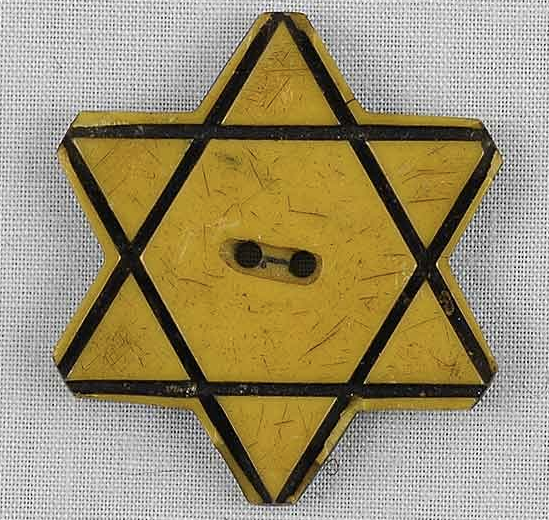 Yellow Star
http://www.yadvashem.org/yv/en/education/artifacts/star.asp
This star is what the Bulgarian Jews were forced to wear in 1941. This star was worn by David Button. 

They were order to wear their star on their lapel and this helped the Germans set apart Jews from other citizens. 

Wearing this star meant they had certain restriction put upon them one including they could only leave their houses for 2 hours a day.
Back to Room 2
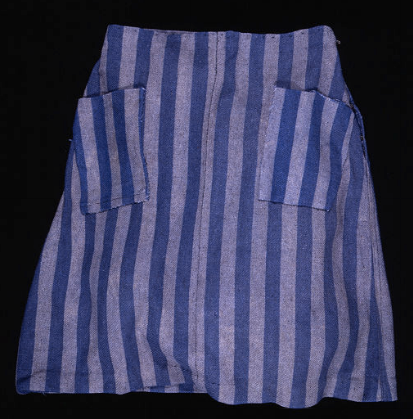 Hana’s Camp Skirt
https://www.ushmm.org/wlc/en/media_da.php?MediaId=120
This artifact was a girls skirt that was given to her in the concentration camps. The limited clothing provided made her use hemming to make pockets on her skirt. 
women were very vulnerable 
Women would create groups which survived through sharing information, food and clothing. 
SS Camp authorities would deploy them clothing repair, cooking, laundry and housecleaning detachments.
Back to Room 2
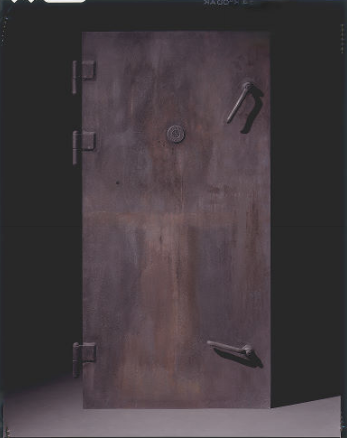 Gas Chamber door
https://www.ushmm.org/wlc/en/media_da.php?MediaId=97
This was located in  Majdanek killing center, near Lublin, Poland. Majdanek functioned as a concentration camp, forced-labor and killing center. Research has indicated that the SS deported between 74,000 and 90,000 Jews to the Majdanek main camp. 
Each chamber was fitted with an airtight metal door. These were bolted shut before gas entered the chamber inside
SS guards could observe the killing process through peepholes in the upper center of the  door. 
If Germans decided that the Jews were unable to work they were put in these chambers.
Back to Room 2
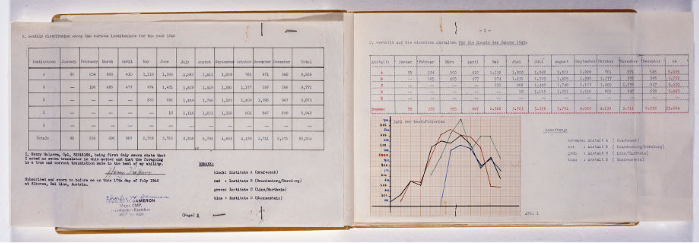 Hartheim Register Expand Toolbar
https://www.ushmm.org/wlc/en/media_da.php?MediaId=8868
This was a document used to calculate the number of deaths in the Nazi program
This was found in a locked filing cabinet by the US army troop in 1945 at a killing site.
On the right of the page details by month the number of patients who were “disinfected” in the 1940 
The last column represents that 35,224 people had been put to death that year.
Back to Room 3
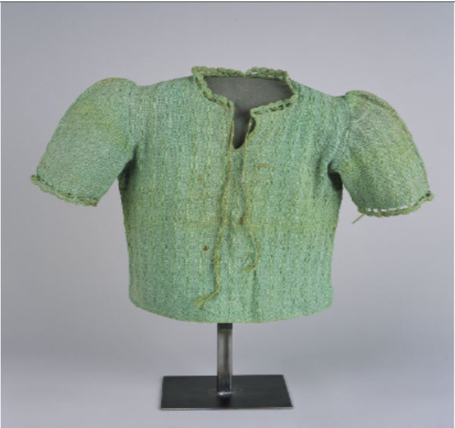 Insert Artifact 
Picture Here
Child’s sweater worn in hiding
https://www.ushmm.org/wlc/en/media_da.php?MediaId=8866
When the Lvov ghetto was liquidated in the year 1943, many Jews ran and escaped to the underground sewers beneath the city streets. This sweater belong to a young eight year old girl, Krystyna Chiger. Krystyna hid in the sewers with her family and 16 other people for 14 months. She wore this sweater during those 14 months of hiding. Krystyna who later changed her name to Kristine Keren, donated this sweater to the U.S. Holocaust Memorial Museum.
Back to Room 3
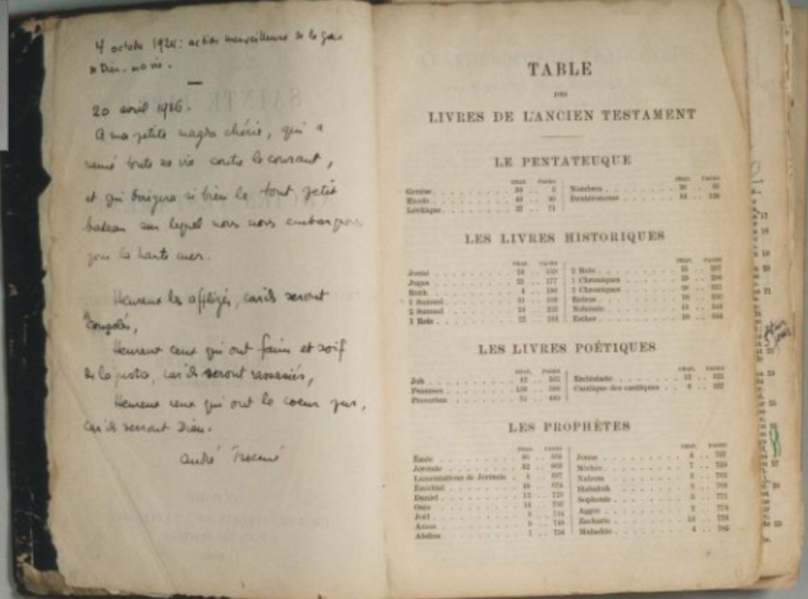 Insert Artifact 
Picture Here
Bible from pastor
https://www.ushmm.org/wlc/en/media_da.php?MediaId=100
A Protestant pastor, Andre Trocme, had his family Bible that he used to prepare and annotate his sermons. He was a pastor in Le Chambon-sur-Lignon, France. He was known for helping shield the Jews from the Germans—especially Jewish children. His operation that many town residents helped with saved around 5,000 refugees including many Jews. One of his handwritten inscriptions in French that can be found in his Bible reads, in part, "Happy are those hungry and thirsty of justice; for they will be satisfied." This particular artifact can be found at the U.S. Holocaust Memorial Museum.
Back to Room 3
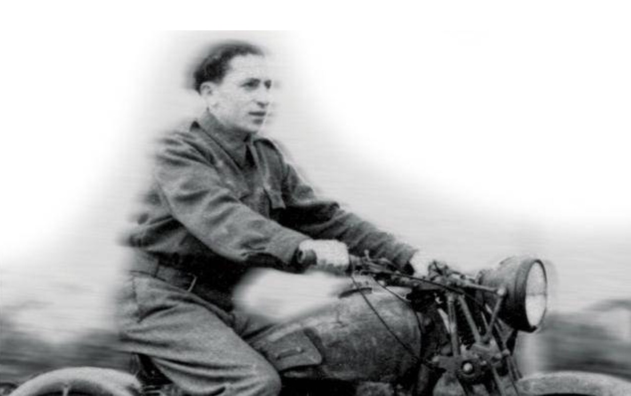 Insert Artifact 
Picture Here
Holocaust survivor
http://thechronicleherald.ca/artslife/1163002-holocaust-survivor-shares-story-of-his-escape-from-death-pit
A Holocaust survivor named Michael Kutz, as a 10 year old boy watched his mother, siblings and 4,000 others die in the Nazi death pits, but young Michael escaped. Before his mother died she said “if, by miracle, you survive,” she’d said before they were separated, before she kissed him for the last time, “you must bear witness.” After he escaped he went to Halifax as a war orphan, and later became a resistance fighter. As of three years ago he was an 82 year old Holocaust survivor you has written a memoir to share his story. If you want to hear more about Kutz’s story read his memoir If, By Miracle.
Back to Room 2
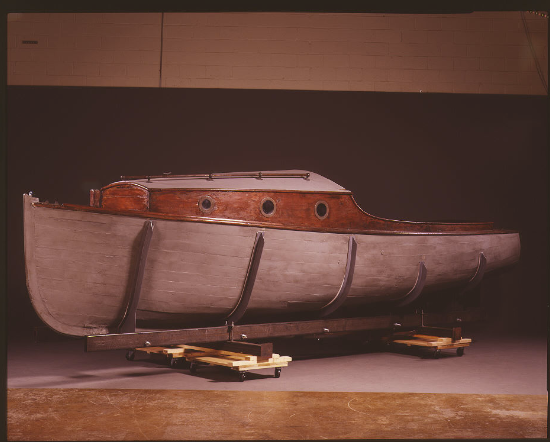 Insert Artifact 
Picture Here
Danish Rescue Boat
https://www.ushmm.org/wlc/en/media_da.php?MediaId=99
This boat named was named sunshine
It was used in world war two transport Danish refugees from Denmark to Sweden 
Throughout Denmark many people just stood by and did not help the Jews, so this boat is an important example of the few that did go out of there way to help  the Jewish community.
The Danish rescue force was unique because it was nationwide, however not every mission to transport the Jewish Citizens was not successful.
Back to Room 2
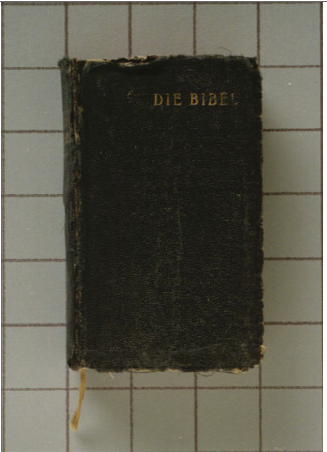 Insert Artifact 
Picture Here
Bible Found at Liberation
https://www.ushmm.org/wlc/en/media_da.php?MediaId=104
Soviet forces liberated the Sachsenhausen concentration camp in April 1945
In this camp Soviet soldiers found this German edition of the old and new testaments on a dead prisoner, a Jehovah’s Witness 
The bible was sent to the prisoners surviving family 
Soviet soldiers were some of the first to liberate concentration camp prisoners in the final stages of war. 
Many the Germans had been forced to leave these camps and prisoners behind in their hasty retreat from the camp.
Back to Room 2
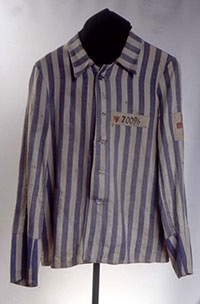 Prisoner’s Garb from Auschwitz
http://www.yadvashem.org/yv/en/museum/artifacts/prison_garb.asp
This is the prisoner garb that Walter Loebner was given when he was in Auschwitz
Before Walter was put in the concentration camp he was a surgeon in Marienbad
Walter was able to escape from Auschwitz on April first and was able to hide away in a forest until he was liberated by the Red Army 
After he was liberated he returned to practicing medicine near Oranienburg 
He was married after the war and was able to have a happy healthy family
16.A.3b Make inferences about historical events and eras using historical maps and other historical sources

16.A.4b Compare completing historical interpretations of an event

D2.His.4.3-5. Explain why individuals and groups during the same historical period differed in their perspectives

D2.His.9.3-5. Summarize how different kinds of historical sources are used to explain events in the past
Back
References
https://www.loc.gov/item/2010630443/

http://www.yadvashem.org/yv/en/education/artifacts/star.asp 

https://www.ushmm.org/wlc/en/media_da.php?MediaId=120

http://thechronicleherald.ca/artslife/1163002-holocaust-survivor-shares-story-of-his-escape-from-death-pit
Back